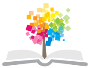 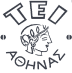 Ανοικτά Ακαδημαϊκά Μαθήματα στο ΤΕΙ Αθήνας
Σύσταση και Ανάλυση Γλευκών και Οίνων (Θ)
Ενότητα 4: Διοξείδιο του Θείου

Δρ. Βασίλης Ντουρτόγλου
Τμήμα Οινολογίας & Τεχνολογίας Ποτών
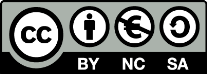 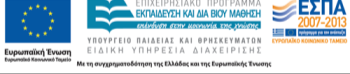 SO2Διοξείδιο του θείου
2
Χημικός τυπος SO2 
Άχρωμο αέριο διαλυτό στο νερό 
Σημείο βρασμού -10 °C  
Έντονη και αποπνικτική οσμή
Επικίνδυνο για δηλητηρίαση
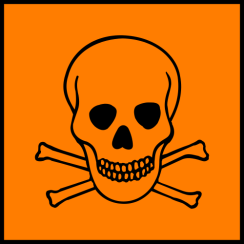 Προσοχή στα επίπεδα του θείου στην ατμόσφαιρα 1/2
3
Η εισπνοή διοξειδίου του θείου συνδέεται με αυξημένα αναπνευστικά συμπτώματα , δυσκολία στην αναπνοή, και πρόωρο θάνατο. Το 2008, η αμερικανική διάσκεψη των κυβερνητικών βιομηχανικών υγιεινολόγων  πρότεινε να μειωθεί το όριο βραχυπρόθεσμης έκθεσης σε 0,25 μέρη ανά εκατομμύριο (ppm).
Η OSHA PEL έχει οριστεί στα 5 ppm (13 mg / m3) χρονικά σταθμισμένη μέση τιμή. NIOSH έχει θέσει το IDLH στα 100 ppm.
Προσοχή στα επίπεδα του θείου στην ατμόσφαιρα 2/2
4
Το 2010, η EPA  αναθεώρησε τον πρωταρχικό SO2 NAAQS με τη δημιουργία ενός νέου ορίου μίας ώρα σε επίπεδα 75 μέρη ανά δισεκατομμύριο (ppb). ΕΡΑ ανακάλεσε τα δύο υπάρχοντα πρωτογενή πρότυπα επειδή δεν θα παρέχει πρόσθετη προστασία της δημόσιας υγείας  και δίδεται το ανώτερο παραμονή μιας ώρας σε 75 ppb. 
Μια συστηματική ανασκόπηση του 2011 κατέληξε στο συμπέρασμα ότι η έκθεση στο διοξείδιο του θείου συνδέεται με τον πρόωρο τοκετό.
Δομή 1/2
5
Τριγωνικό μόριο
Το θειο με σθένος +4 
Μια σειρά χημικές ιδιότητες σημαντικές για το κρασί
bent - lomený
Δομή 2/2
6
Διοξείδιο του θείου- Παραγωγή
7
Απελευθέρωση  SO2
Καύση του θείου
Η χημική αντίδραση
S8 (l) + 8 O2 (g) → 8 SO2 (g)
Τρεις μορφές θειου στο κρασί:
8
Μοριακό  S  όταν οξειδώνεται μας δίνει (SO2) ενώ όταν ανάγεται από διάφορα βακτήρια οδηγεί σε θείο με  σθένος   (- 1) ενώσεις σαν τα  σουλφίδια και κυρίως  το υδρόθειο H2S με χαρακτηριστική οσμή  σάπιου αυγού.
	
	         H2O + SO2 ↔ H+ + HSO3- ↔ 2H+ + SO3
Παράγωγη και αντίδραση
9
S8 (l) + 8 O2 (g) → 8 SO2 (g)
ΤΟ ΚΑΨΙΜΟ ΤΟΥ ΘΕΙΟΥ ΔΙΝΕΙ ΜΙΑ ΜΠΛΕ ΦΛΟΓΑ
Προσδιορισμός του SO2 1/2
10
Διαδικασία
Χημικές Ουσίες: Θειικό οξύ 25%, Διάλυμα αμύλου 1% 0,01Ν Ιωδίου.
Βάλτε 0,02Ν ιωδίου σε προχοΐδα των 10 ml χρησιμοποιώντας ένα ευπίεστο μπουκάλι. 
Μεταφέρετε με σιφώνιο 50 ml κρασιού σε κωνική φιάλη 250 ml.
Προσθέστε 5 ml θειικού οξέος 25%.
Προσθέστε μία σταγόνα διαλύματος αμύλου.
Για ερυθρά κρασιά, ρυθμίστε τη πηγή φωτός ώστε να φωτίζεται το δείγμα όταν τοποθετείται ανάμεσα στην προχοΐδα.
Προσδιορισμός του SO2 2/2
11
Υπολογισμός
Προσθέστε ιώδιο από τη προχοΐδα, ενώ στροβιλίζετε αργά το δοχείο.
Εμφανίζεται ένα μαύρο σύννεφο που στη συνέχεια εξαφανίζεται.
Όσο πλησιάζει το τελικό σημείο το σύννεφο παραμένει για περισσότερο.
Το τελικό σημείο έχει επιτευχθεί όταν το μαύρο σύννεφο παραμένει περίπου 10 δευτερόλεπτα.
Καταγράψτε τον όγκο του ιωδίου που προσθέσατε.
Υπολογισμός
ΕΘ (ppm) = mls ιωδίου x κανονικότητα του ιωδίου x 32000 / mls κρασιού
ΕΘ (ppm) = mls ιωδίου x 12.8
Παραγωγή και αντίδραση 1/3
12
Cu (s) + 2 H2SO4 (aq) → CuSO4 (aq) 
          + SO2 (g) + 2 H2O (l)
Παραγωγή και αντίδραση 2/3
13
SO2 (g) → SO2 (aq)
SO2 (aq) + H2O (l) → H2SO3 (aq)
Πόσο SO2 να προσθέσετε;
To νομικά μέγιστο είναι  350 PPM συνολικά SO2 (TSO2), αλλά αυτό είναι άσχετο λόγω γευστικών εκτιμήσεων .
Από Καθυστερημένη συγκομιδή κρασιά είναι τα μονα επιδεικτικά για να πλησιάσουμε  το νόμιμο όριο. 
Γενικά, δοκιμάστε να κρατήσετε το συνολικό SO2 < 100 ppm, παραπάνω ότι SO2 δεσμεύεται μπορεί να δώσει μια χημική γεύση που καλύπτει  την μέχρι εκείνου του σημείου φρουτώδη γεύση.
Παραγωγή και αντίδραση 3/3
14
NaHSO3 (aq) + H2SO4 (aq) 
      → NaHSO4 (aq) + H2O (l) + SO2 (g)
Χρήσεις 1/3
15
Σαν συντηρητικό
Στα ξερά φρούτα
Στα κρασιά
Σε διάφορα τρόφιμα
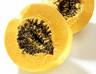 Χρήσεις 2/3
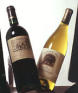 16
Ιδιαιτέρα στην παραγωγή  κρασιού χρησιμοποιείται:
Σαν αντίοξειδωτικό αντιδρά με το  O2  στο κρασί .
SO3= + O2 + H2O          H2SO4 (θειικό οξύ)
Είναι πολύ μικρή ποσότητα του (SO3=)  που είναι παρόν  στο pH του κρασιού άρα δεν είναι ισχυρό αντιοξειδωτικό.
Ν α κρατήσει χαμηλά την πτητική οξύτητα γιατί είναι δραστικό ενάντια στα βακτήρια και στους μη-Saccharomyces yeast.Καθαρά οινοποιεία
Χρήσεις 3/3
17
Βιοχημικοί και βιοιατρικοί ρόλοι
Απενεργοποιεί  τα μηνύματα των πνευμονικών νεύρων
abolishes the Hering-Breuer inflation reflex
Επιβλαβές στην υγεία
18
Αναπνευστικό, βήχας, άσθμα και χρόνια βροχίτης.
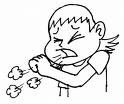 Περιβαντολογικά επακόλουθα 1/2
19
Όξινη βροχή  είναι ένας όρος που χρησιμοποιείται για να περιγράψει όλες τις μορφές του οξέος (βροχή, χιόνι, χαλάζι, ομίχλη, κλπ).

Καταστροφές σε δέντρα, καλλιέργειες, τα ιστορικά κτίρια και μνημεία.
Καθιστά τα εδάφη, λίμνες και ρέματα όξινα.
Περιβαντολογικά επακόλουθα 2/2
20
Η βροχή είναι  φυσιολογικά είναι όξινη λόγω του διοξειδίου του άνθρακα στην ατμόσφαιρα. Η καύση των ορυκτών καυσίμων (άνθρακας, πετρέλαιο και φυσικό αέριο) παράγει διοξείδιο του θείου και οξείδια του αζώτου που μπορούν να αυξήσουν την οξύτητα της βροχής.
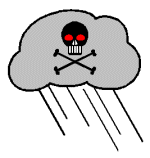 Πηγές πληροφόρησης
21
Sulfur dioxide
www.epa.gov
so2.umbc.edu
chm.bris.ac.uk
mattson.creighton.edu
Τέλος Ενότητας
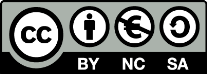 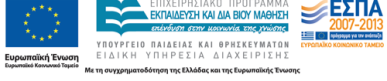 Σημειώματα
Σημείωμα Αναφοράς
Copyright Τεχνολογικό Εκπαιδευτικό Ίδρυμα Αθήνας, Βασίλειος Ντουρτόγλου 2014. Βασίλειος Ντουρτόγλου. «Σύσταση και Ανάλυση Γλευκών και Οίνων (Θ). Ενότητα 4: Διοξείδιο του Θείου». Έκδοση: 1.0. Αθήνα 2014. Διαθέσιμο από τη δικτυακή διεύθυνση: ocp.teiath.gr.
Σημείωμα Αδειοδότησης
Το παρόν υλικό διατίθεται με τους όρους της άδειας χρήσης Creative Commons Αναφορά, Μη Εμπορική Χρήση Παρόμοια Διανομή 4.0 [1] ή μεταγενέστερη, Διεθνής Έκδοση.   Εξαιρούνται τα αυτοτελή έργα τρίτων π.χ. φωτογραφίες, διαγράμματα κ.λ.π., τα οποία εμπεριέχονται σε αυτό. Οι όροι χρήσης των έργων τρίτων επεξηγούνται στη διαφάνεια  «Επεξήγηση όρων χρήσης έργων τρίτων». 
Τα έργα για τα οποία έχει ζητηθεί άδεια  αναφέρονται στο «Σημείωμα  Χρήσης Έργων Τρίτων».
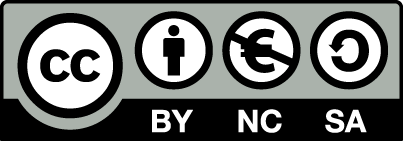 [1] http://creativecommons.org/licenses/by-nc-sa/4.0/ 
Ως Μη Εμπορική ορίζεται η χρήση:
που δεν περιλαμβάνει άμεσο ή έμμεσο οικονομικό όφελος από την χρήση του έργου, για το διανομέα του έργου και αδειοδόχο
που δεν περιλαμβάνει οικονομική συναλλαγή ως προϋπόθεση για τη χρήση ή πρόσβαση στο έργο
που δεν προσπορίζει στο διανομέα του έργου και αδειοδόχο έμμεσο οικονομικό όφελος (π.χ. διαφημίσεις) από την προβολή του έργου σε διαδικτυακό τόπο
Ο δικαιούχος μπορεί να παρέχει στον αδειοδόχο ξεχωριστή άδεια να χρησιμοποιεί το έργο για εμπορική χρήση, εφόσον αυτό του ζητηθεί.
Επεξήγηση όρων χρήσης έργων τρίτων
Δεν επιτρέπεται η επαναχρησιμοποίηση του έργου, παρά μόνο εάν ζητηθεί εκ νέου άδεια από το δημιουργό.
©
διαθέσιμο με άδεια CC-BY
Επιτρέπεται η επαναχρησιμοποίηση του έργου και η δημιουργία παραγώγων αυτού με απλή αναφορά του δημιουργού.
διαθέσιμο με άδεια CC-BY-SA
Επιτρέπεται η επαναχρησιμοποίηση του έργου με αναφορά του δημιουργού, και διάθεση του έργου ή του παράγωγου αυτού με την ίδια άδεια.
διαθέσιμο με άδεια CC-BY-ND
Επιτρέπεται η επαναχρησιμοποίηση του έργου με αναφορά του δημιουργού. 
Δεν επιτρέπεται η δημιουργία παραγώγων του έργου.
διαθέσιμο με άδεια CC-BY-NC
Επιτρέπεται η επαναχρησιμοποίηση του έργου με αναφορά του δημιουργού. 
Δεν επιτρέπεται η εμπορική χρήση του έργου.
Επιτρέπεται η επαναχρησιμοποίηση του έργου με αναφορά του δημιουργού
και διάθεση του έργου ή του παράγωγου αυτού με την ίδια άδεια.
Δεν επιτρέπεται η εμπορική χρήση του έργου.
διαθέσιμο με άδεια CC-BY-NC-SA
διαθέσιμο με άδεια CC-BY-NC-ND
Επιτρέπεται η επαναχρησιμοποίηση του έργου με αναφορά του δημιουργού.
Δεν επιτρέπεται η εμπορική χρήση του έργου και η δημιουργία παραγώγων του.
διαθέσιμο με άδεια 
CC0 Public Domain
Επιτρέπεται η επαναχρησιμοποίηση του έργου, η δημιουργία παραγώγων αυτού και η εμπορική του χρήση, χωρίς αναφορά του δημιουργού.
Επιτρέπεται η επαναχρησιμοποίηση του έργου, η δημιουργία παραγώγων αυτού και η εμπορική του χρήση, χωρίς αναφορά του δημιουργού.
διαθέσιμο ως κοινό κτήμα
χωρίς σήμανση
Συνήθως δεν επιτρέπεται η επαναχρησιμοποίηση του έργου.
Διατήρηση Σημειωμάτων
Οποιαδήποτε αναπαραγωγή ή διασκευή του υλικού θα πρέπει να συμπεριλαμβάνει:
το Σημείωμα Αναφοράς
το Σημείωμα Αδειοδότησης
τη δήλωση Διατήρησης Σημειωμάτων
το Σημείωμα Χρήσης Έργων Τρίτων (εφόσον υπάρχει)
μαζί με τους συνοδευόμενους υπερσυνδέσμους.
Χρηματοδότηση
Το παρόν εκπαιδευτικό υλικό έχει αναπτυχθεί στo πλαίσιo του εκπαιδευτικού έργου του διδάσκοντα.
Το έργο «Ανοικτά Ακαδημαϊκά Μαθήματα στο ΤΕΙ Αθήνας» έχει χρηματοδοτήσει μόνο την αναδιαμόρφωση του εκπαιδευτικού υλικού. 
Το έργο υλοποιείται στο πλαίσιο του Επιχειρησιακού Προγράμματος «Εκπαίδευση και Δια Βίου Μάθηση» και συγχρηματοδοτείται από την Ευρωπαϊκή Ένωση (Ευρωπαϊκό Κοινωνικό Ταμείο) και από εθνικούς πόρους.
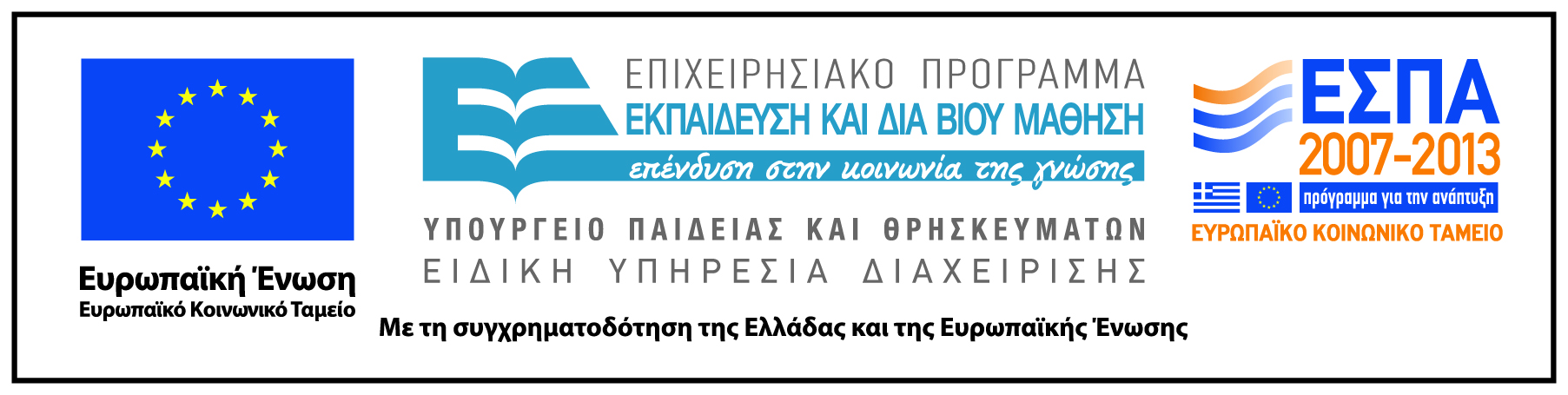